ATTITUDE
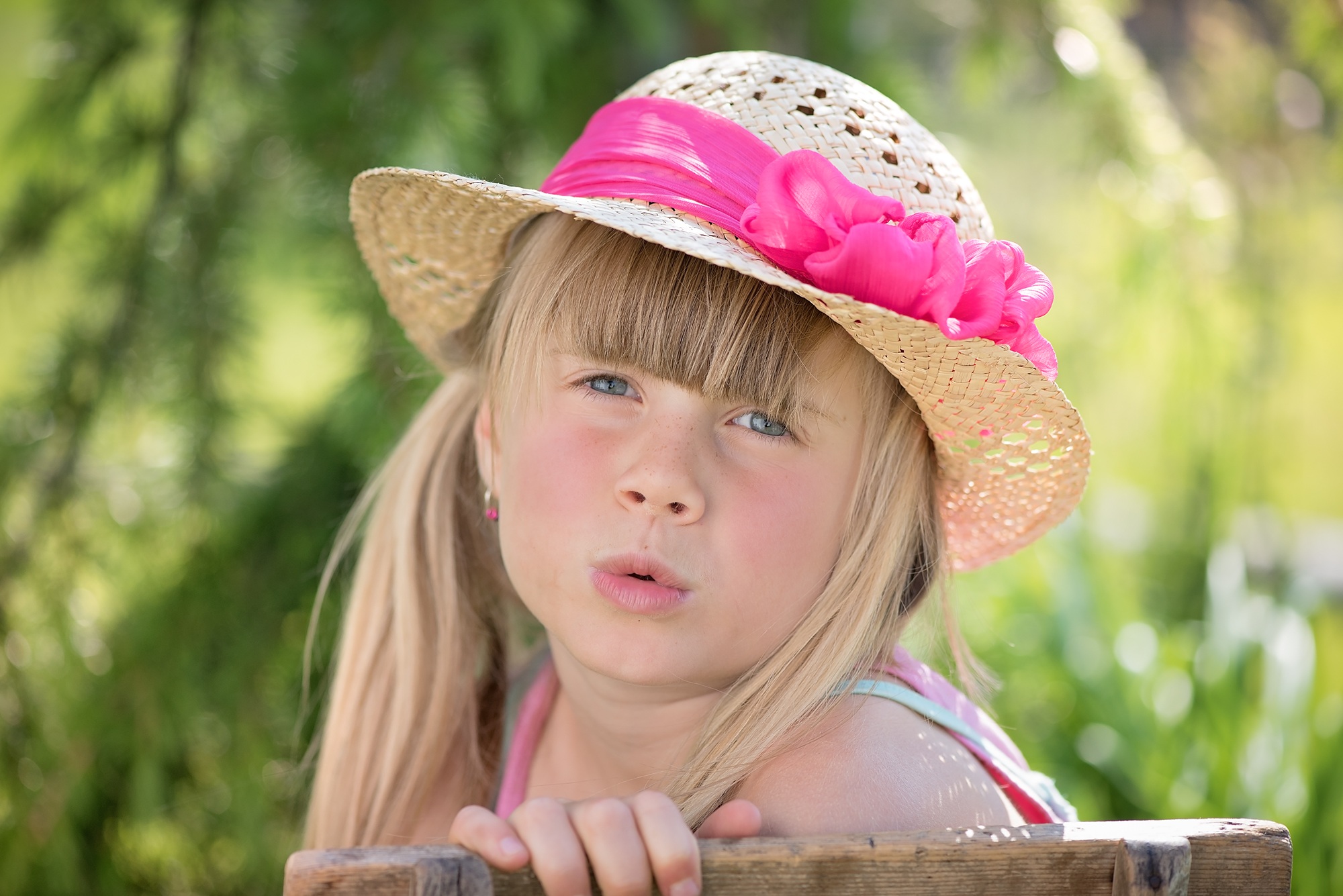 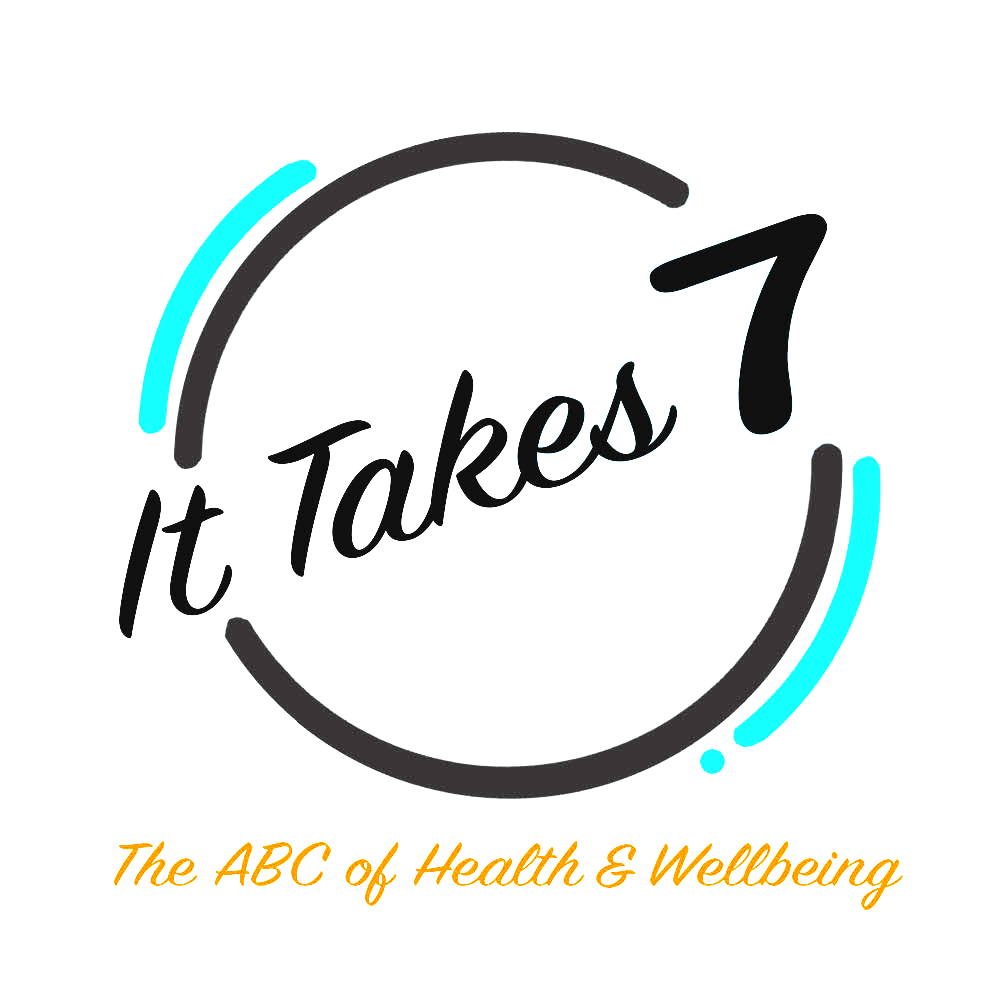 Got a problem?
Check how you are going
with each of these 
healthcare practices. 
You may find the ANSWER!
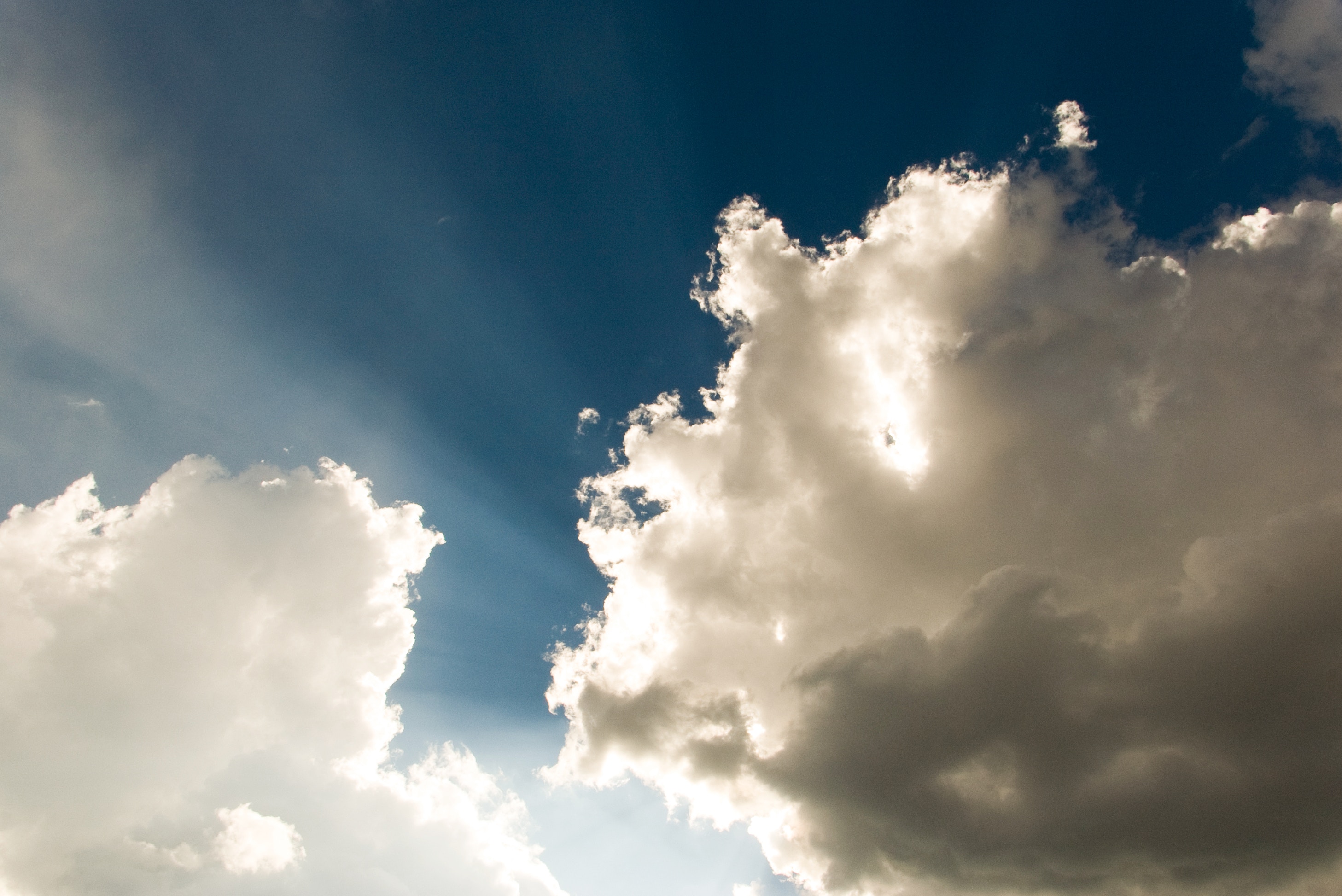 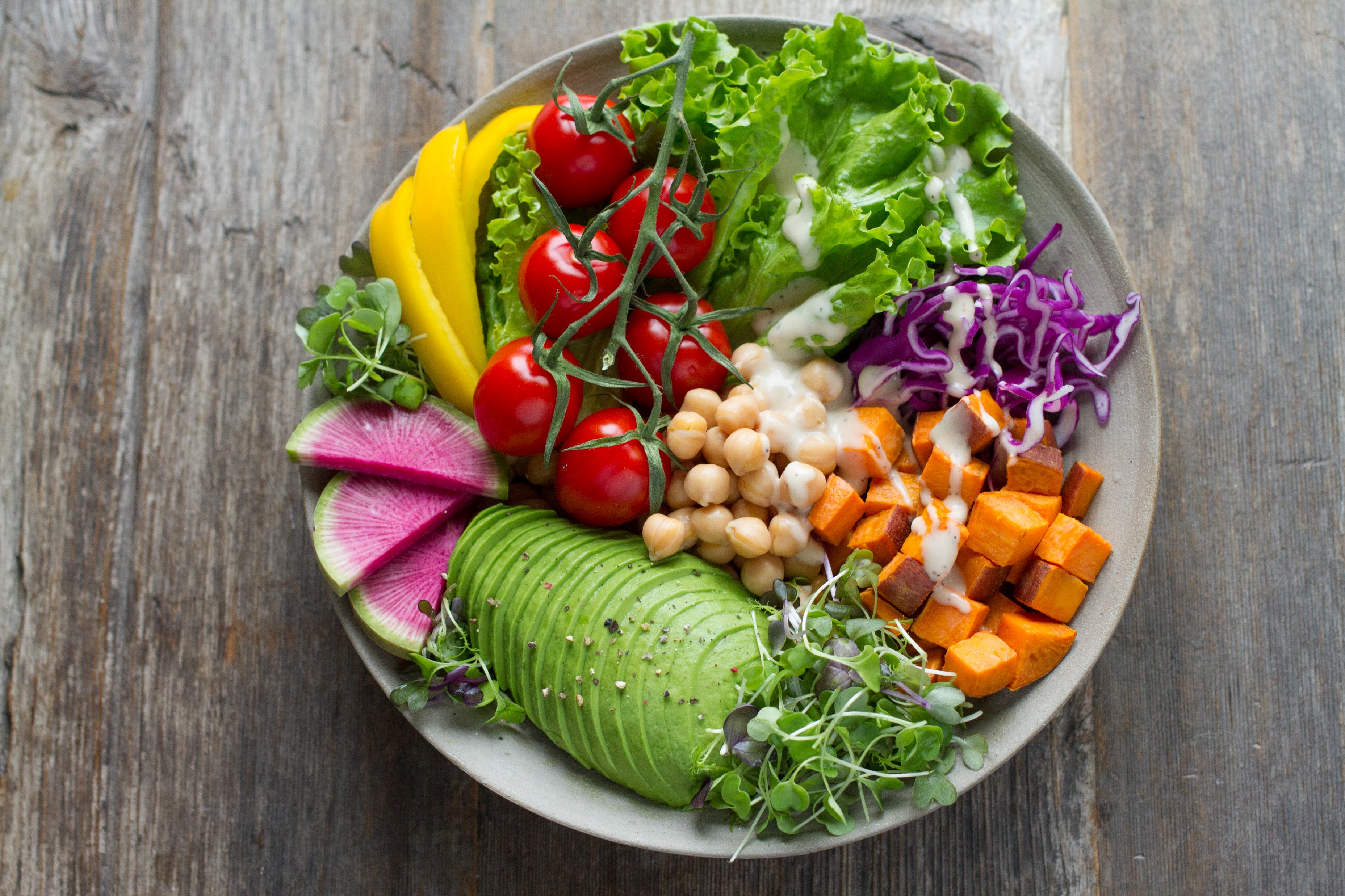 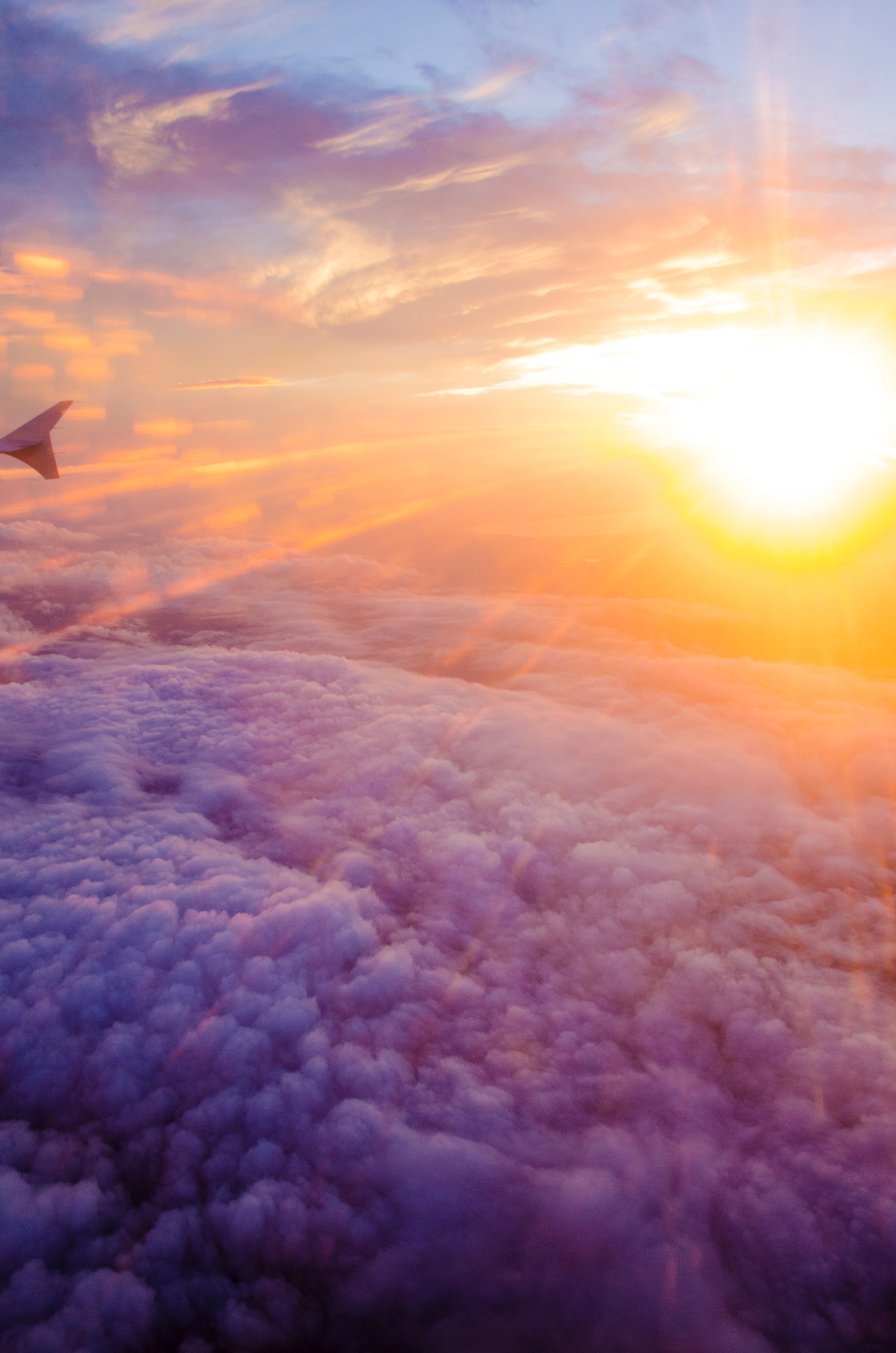 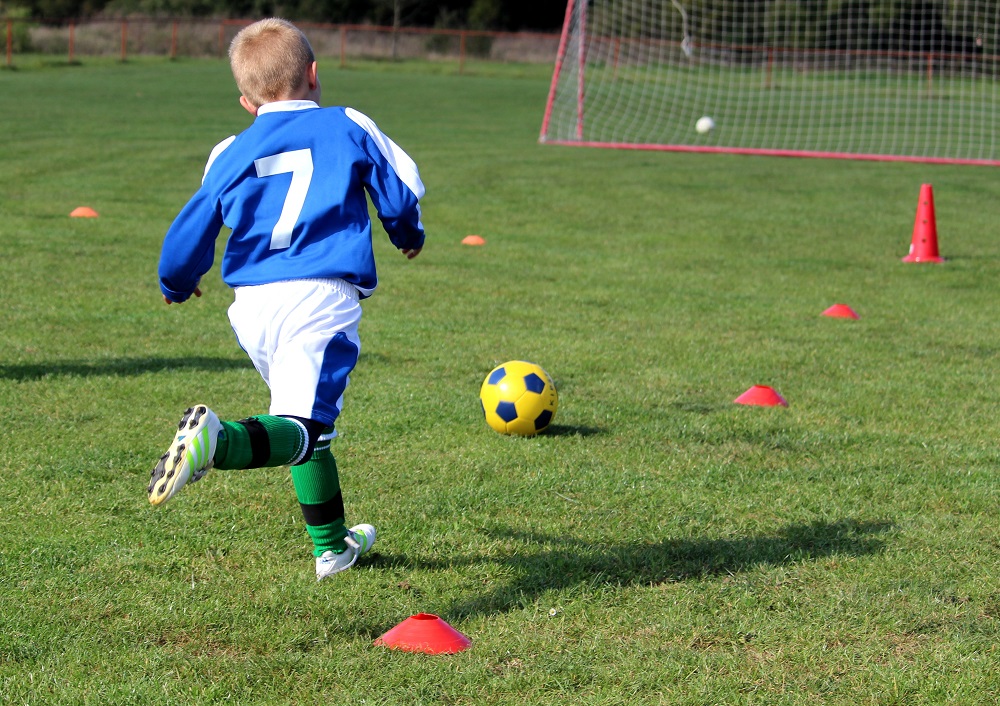 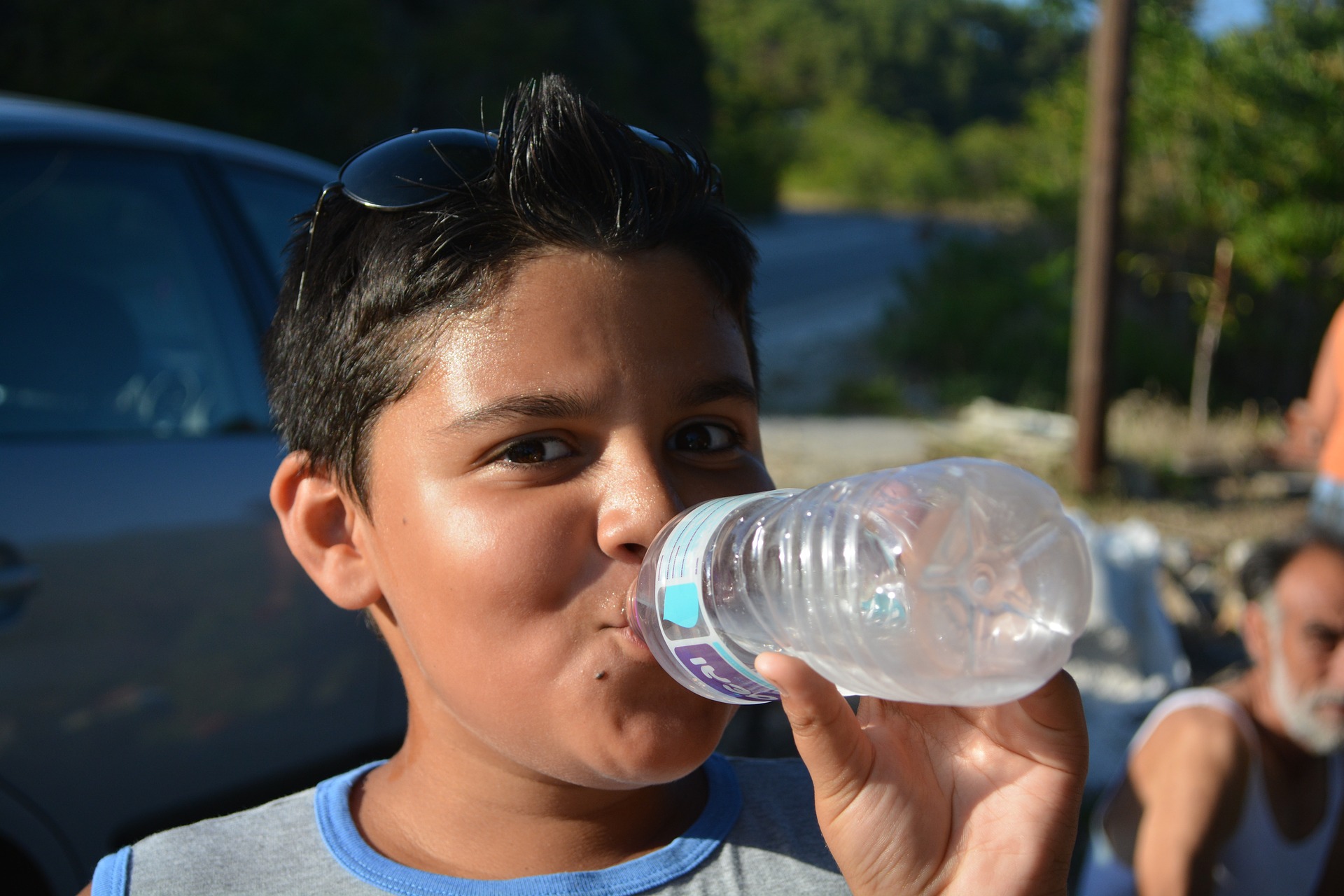 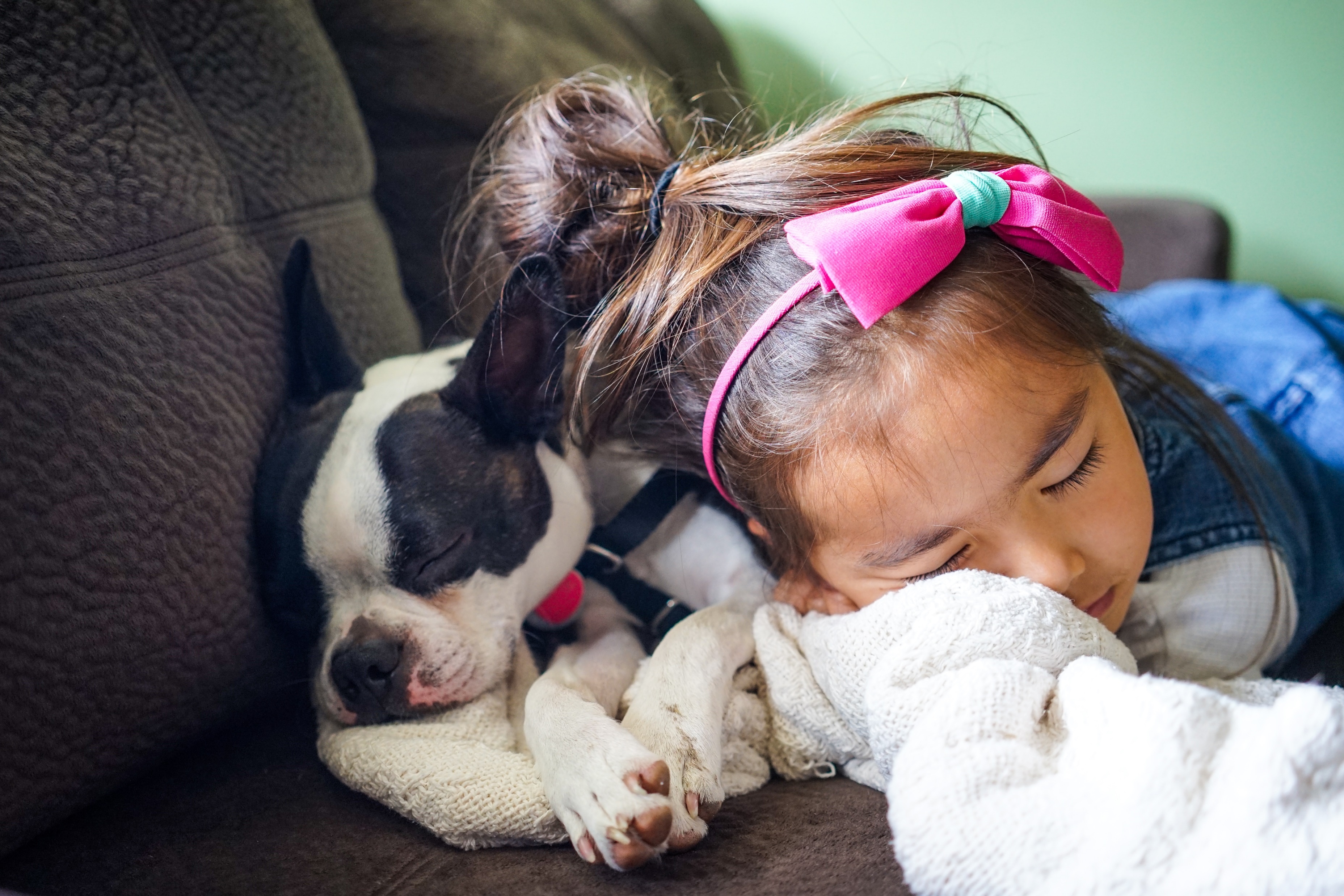